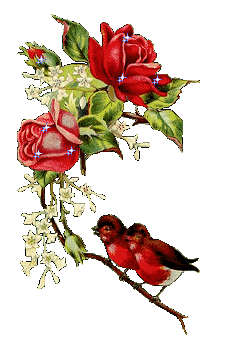 ডিজিটাল প্রযুক্তির আজকের সেশনে সবাইকে
স্বাগতম
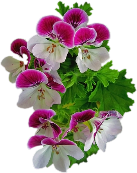 পরিচিতি
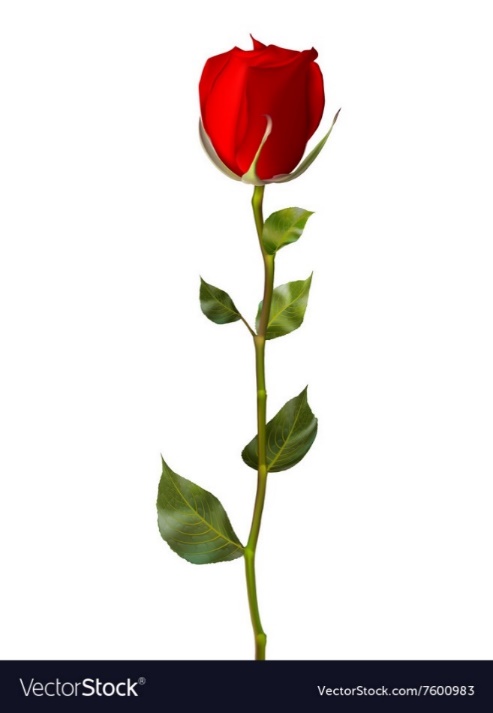 নিলুফার ইয়াসমিন
সহকারি শিক্ষক 
গারুড়িয়া মাধ্যমিক বিদ্যালয়
বাকেরগঞ্জ, বরিশাল।
মোবাইলঃ ০১৭২০৫৯২৪২৮
বিষয়ঃ তথ্য ও যোগাযোগ প্রযুক্ত
শ্রেণিঃদশম  
অধ্যায়ঃ দ্বিতীয়
কম্পিউটার ও কম্পিউটার ব্যবহারকারীর নিরাপত্তা
সময়ঃ ৫০ মিনিট
তারিখঃ২3/০6/২৪
6/22/2024
আজকের পাঠ
সফটওয়্যার ইনস্টলেশন
9ম শ্রেণি 
বিষয় : তথ্য ও যোগাযোগ প্রযুক্তি
অধ্যায় : 2য়
শিখন ফল
১। কীভাবে সফটওয়্যার ইনস্টলেশন করবে তা বলতে পারবে

২। ইনস্টলেশনের ধাপগুলো ব্যাখ্যা করতে পারবে
প্রথমে যে সফটওয়্যার ইনস্টলেশন করতে চাই সেই সফটওয়্যার উপর ডাবল ক্লিক
করতে হবে (এখানে আমরা VLC media player ইনস্টলেশন প্রক্রিয়া দেখব)
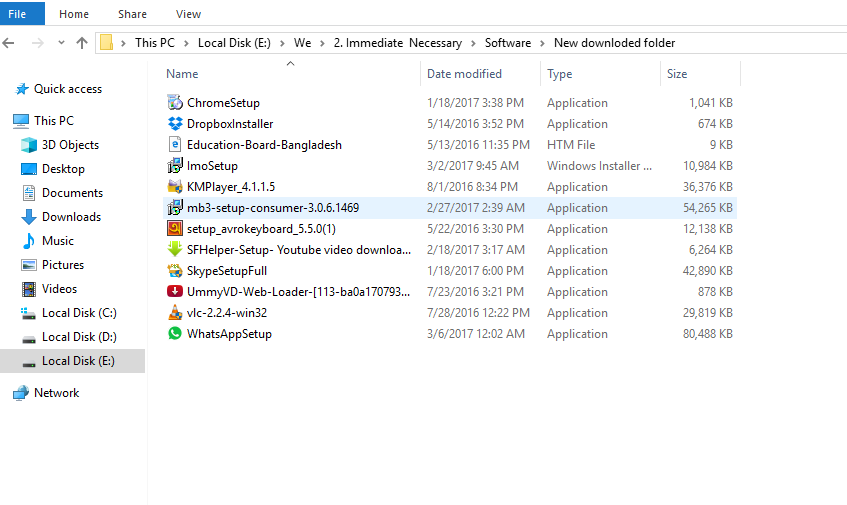 এরপর Yes Button এ clickকরতে হবে
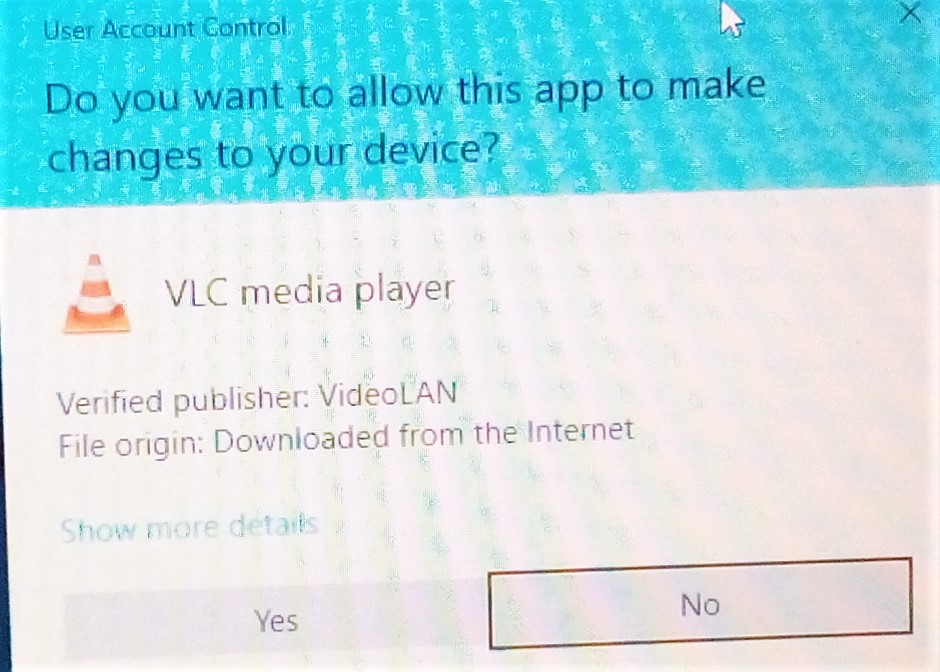 এরপর Language Select (English) করতে হবে
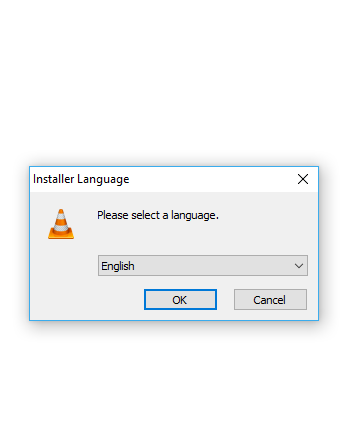 এরপর next button এ clickকরতে হবে
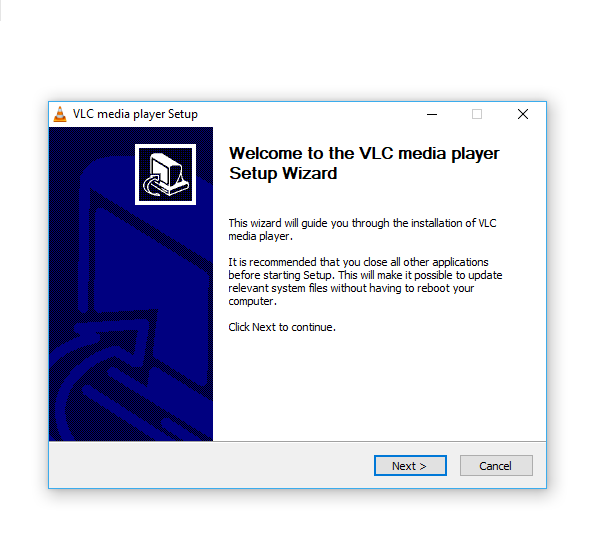 এরপর পুনরায় next button এ clickকরতে হবে
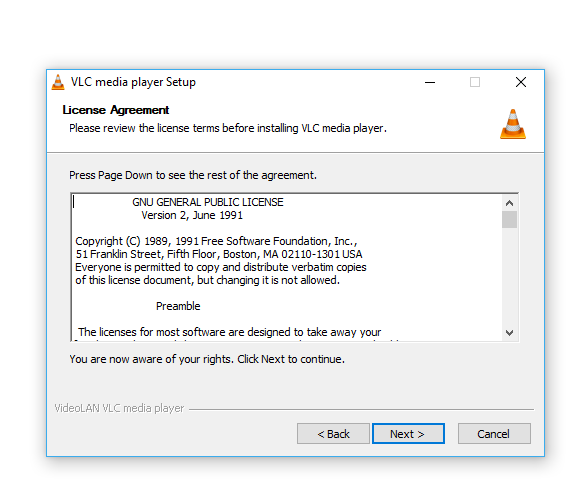 আবার next button এ clickকরতে হবে
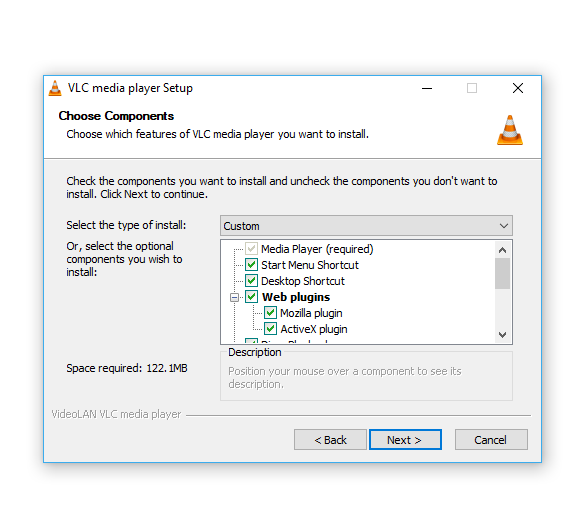 এরপর  ইনস্টল এ ক্লিক করলেই ফাইলটি ইনস্টল হতে শুরু করবে
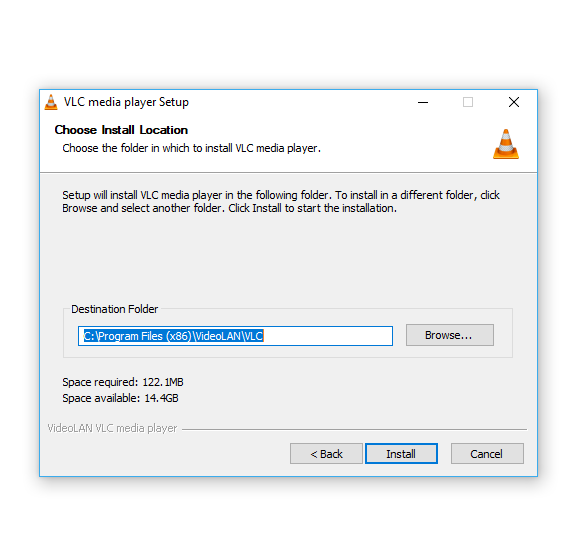 ইনস্টল প্রক্রিয়া সম্পন্ন হওয়ার পর Finish button এ clickকরতে হবে
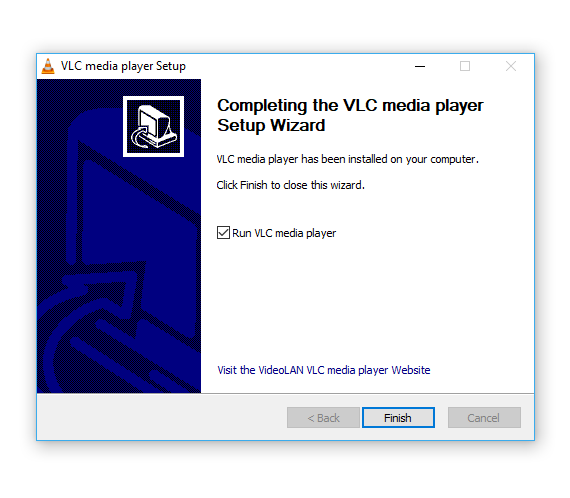 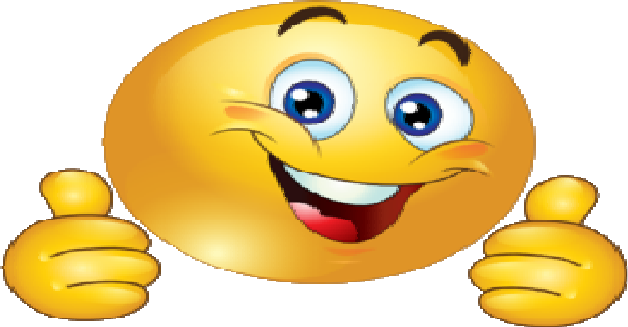 Thank you all